Ostern in Melanies Familie
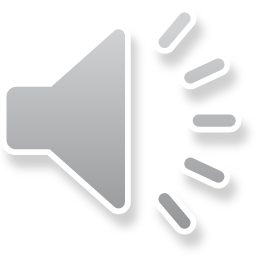 Klik na zvučnik          i poslušaj tekst u udžbeniku na 51. stranici te riješi zadatak ispod teksta.
U ovom videu https://www.loom.com/share/c32bc2545f1c4cfcbad9af76304fa4b3, šifra za pregled videa je 4.r i poslušaj dalje koje  zadatke još imaš.
Arbeitsheft: Sieten 80.-81.
Aufgaben: 19.,20.,21.,22.
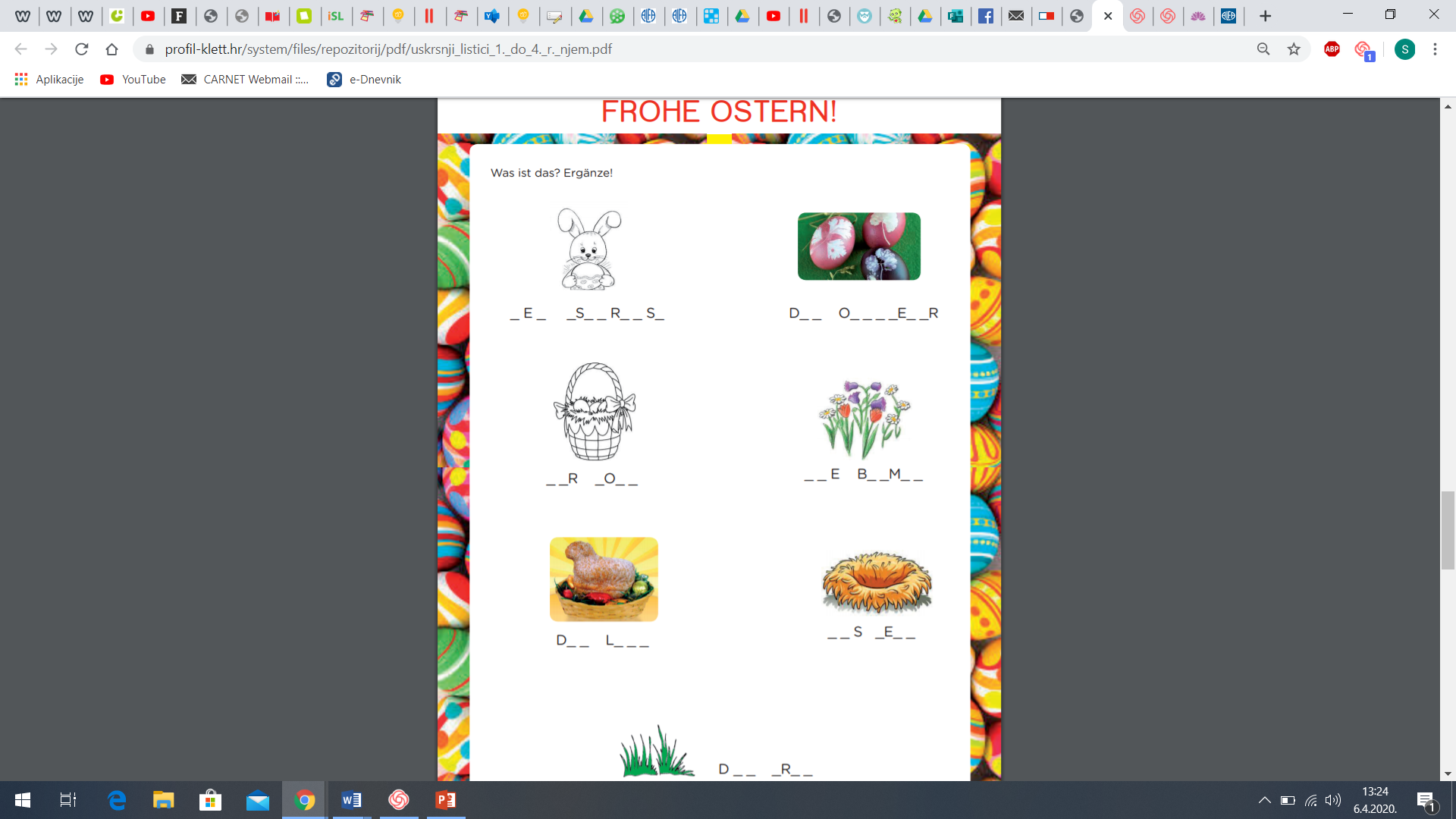 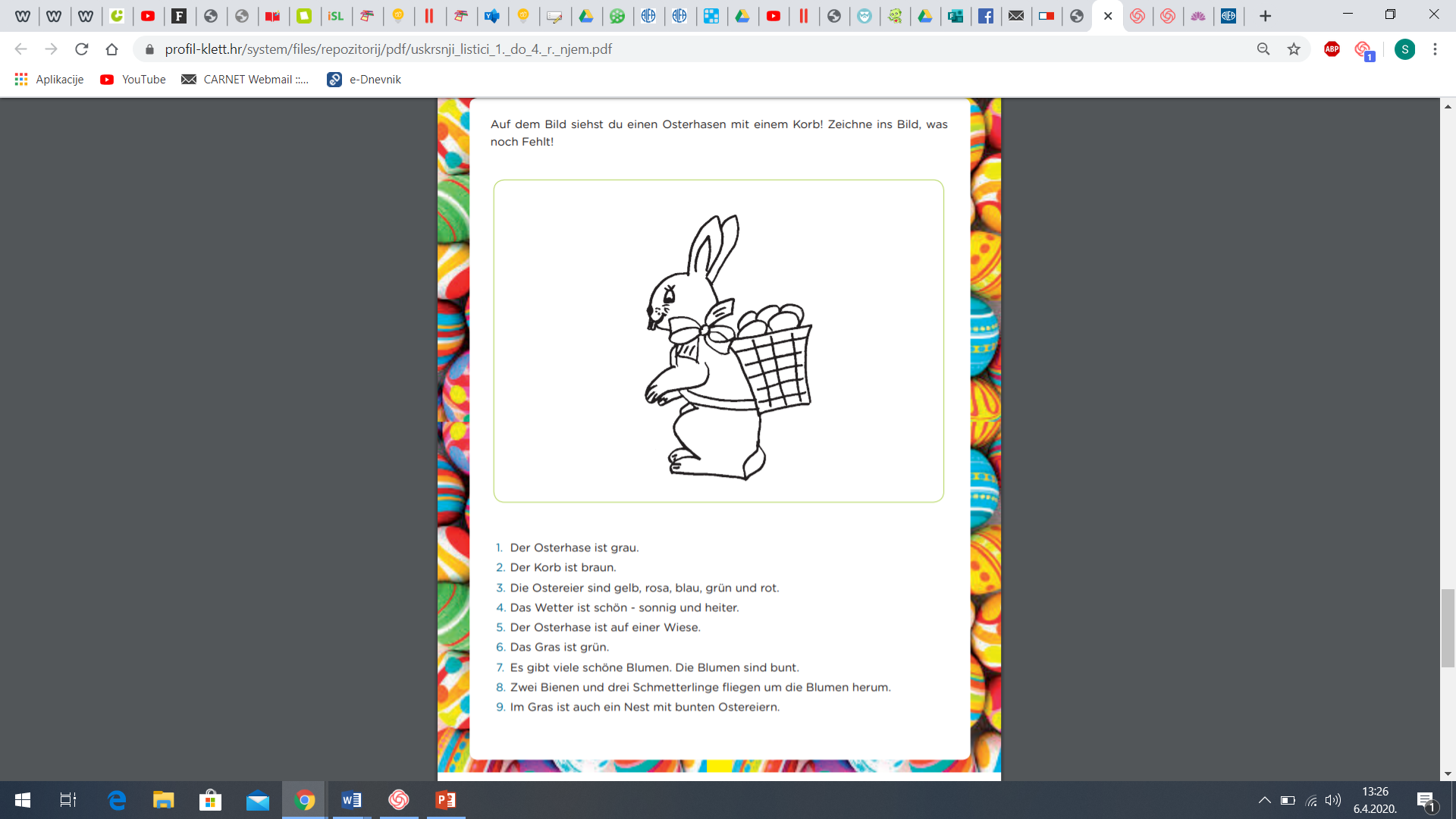 Sing die Osterlieder! – Pjevaj Uskrsne pjesmice!
https://www.youtube.com/watch?v=TFfdjkUrrDE
https://www.youtube.com/watch?v=x-Sz0sYoVwE
https://www.youtube.com/watch?v=5XbHf4gB5sI
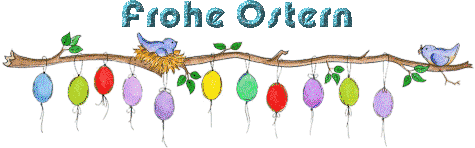